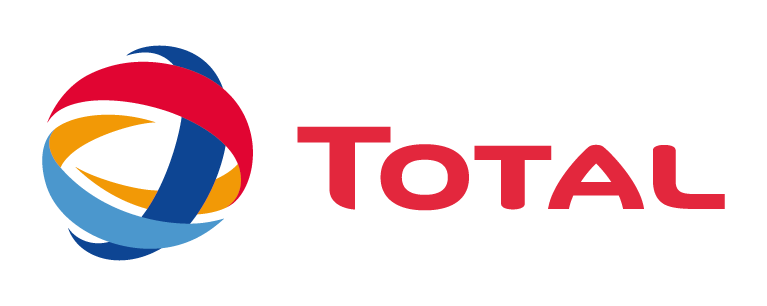 Nos vies avant tout : zéro accident mortel
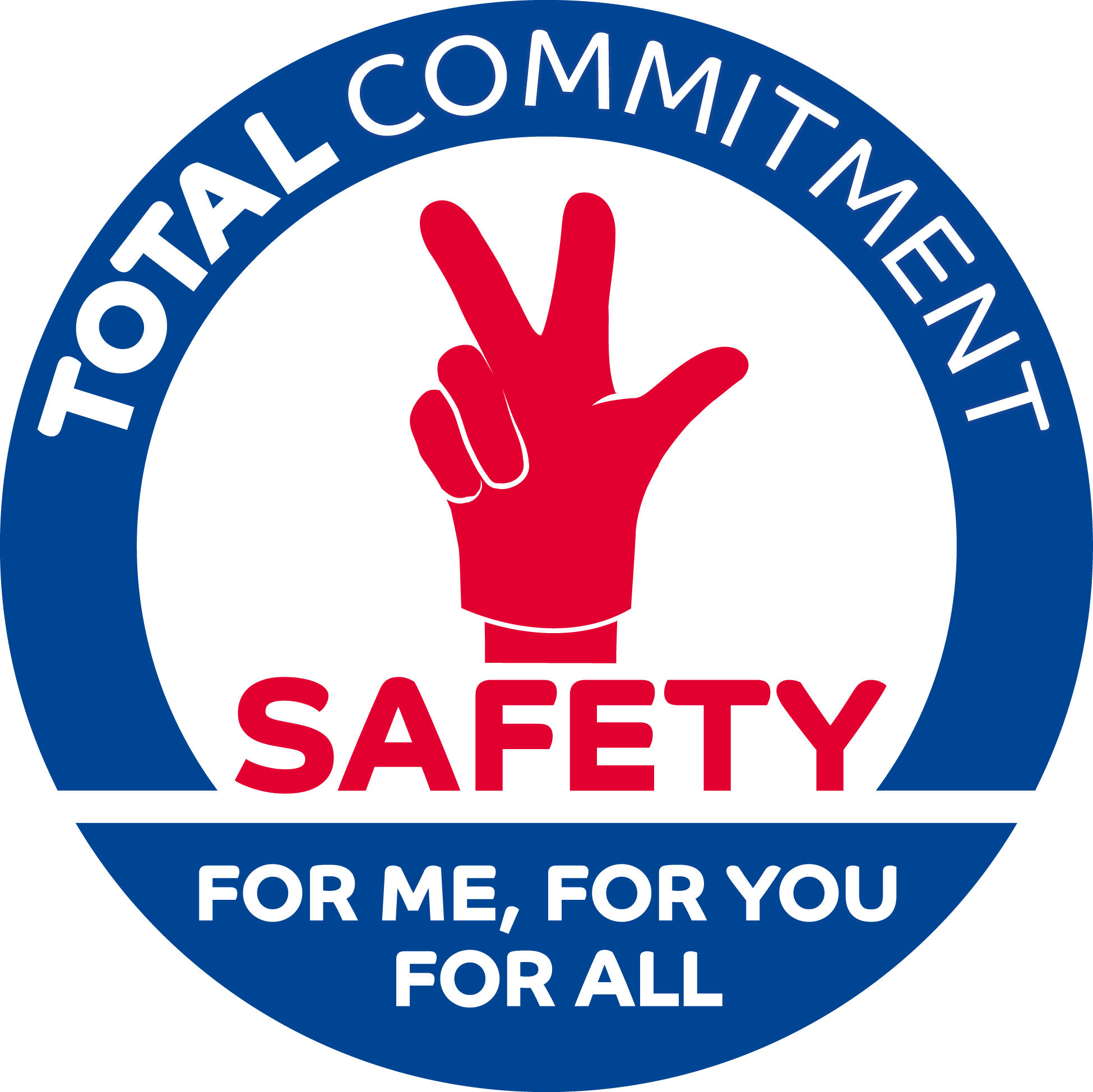 Resultats marquants de l’enQUÊTE 2019
Chiffres clefs : 2,300 réponses, 700 répondants de sociétés partenaires, 1,500 ouvriers de premier niveau et superviseurs
20 % 
Ne sont pas conscients de l’existence d’un objectif Groupe « Zéro accident mortel »
20 % 
N’ont interrompu aucune activité pour des raisons des sécurité durant les derniers six mois
40 % 
Leur manager réalise des tournées sécurité de manière trimestrielle ou moins fréquemment
50 % 
Ne sont pas contrôlés quotidiennement quant à leur respect des règles de sécurité
Nos vies avant tout : Formation Ambassadeurs
Ce que les contracteurs expriment
Augmentez la présence sur le terrain
Parlons le même langage
Vérifiez la conformité à vos règles
Nos vies avant tout : Formation Ambassadeurs
Les 3 actions
Pour lesquelles:
Total va se concentrer sur les cinq risques mortels principaux
Les entreprises partenaires sont des acteurs essentiels
Les entreprises partenaires s’associeront avec Total pour la mise en œuvre
Le lancement a eu lieu le jour de la JMS (30/04/2020)
“Feu vert sécurité”
Tournées sécurité
 conjointes
Vérifications qui sauvent la vie
Nos vies avant tout : Formation Ambassadeurs
Feu vert sécurité
Objectifs:

Favoriser la prise de conscience des dangers mortels au travers d’une dernière vérification
Prendre du recul quand un doute apparaît quant à la capacité individuelle ou collective d’exécuter le travail en sécurité
Permet une décision finale : GO/NO GO


Défis à relever pour sa mise en œuvre:

Pression de la production
Respect de l’autorité
Attitude passive
Difficulté à exprimer ses doutes ou à faire entendre sa voix
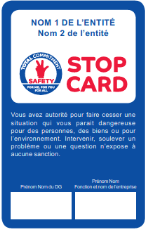 Nos vies avant tout : Formation Ambassadeurs
quel est cet outil?
Feu Vert Sécurité
Quoi: rituel de pré-démarrage focalisé sur les risques d'accident mortel
Qui: toutes les personnes impliquées dans l'exécution du travail, y compris le personnel Total si nécessaire
Où: sur tous les sites (y compris ceux distants) et pour tous les travaux réalisés avec un permis de travail
Quand:
pour chaque travail avec un permis de travail
quand tout est prêt pour démarrer le travail
A chaque fois que le travail démarre, redémarre ou après un changement d'équipe ou en cas de modification
Combien de temps: quelques minutes, rapide
Comment: 
Dispositif écrit dans la règles Processus Permis de travail (CR-GR-HSE-402)
Chaque équipier réfléchit aux 4 questions ouvertes et interagit avec ses collègues
Chaque équipiers valide au dos du permis ou tout autre support équivalent
Quel est le travail à faire?
A quel endroit précisément?
Ai-je compris mon rôle et suis-je en mesure de le faire (habilitation, formation...)? M'a t-on expliqué le mode opératoire et le permis de travail?
Ai-je les outils adaptés/équipements de protection adaptés?
1
Que dois-je faire en cas de modification?
Modification des conditions (environnement, coactivité, etc.) durant le déroulement du travail (besoin d'un outil non prévu au départ, mode opératoire ou risque non identifé au départ, etc.)?
2
Que pourrait-il m'arriver de grave?
Est-ce qu'il y a un risque d'accident mortel ?
Est-ce que quelqu'un peut me blesser ou est-ce que je peux blesser quelqu'un?
Qu'est-ce qui me protège?
3
4
Je suis prêt pour
commencer en
sécurité
START
J'ai des doutes
STOP
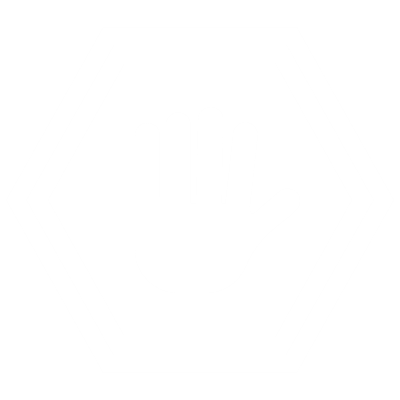 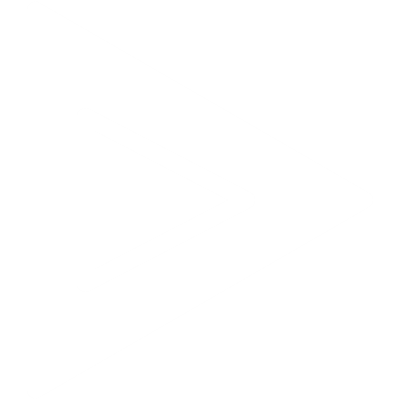 Je contacte mon supérieur
Nos vies avant tout : Formation Ambassadeurs
En résumé
Dernière opportunité pour prendre la parole, vérifier, dire STOP
Se focaliser sur risques d'accident mortel
Besoin de promouvoir ce rituel, être exemplaire, montrer comment le réaliser
Le garder simple et rapide, utilisez le support video comme exemple, affichez les 4 questions ouvertes
Nos vies avant tout : Formation Ambassadeurs
Tournées sécurité conjointes:
Objectifs:

Permettre une écoute active
Être visible sur le terrain
TOTAL et ses entreprises partenaires partageant la valeur sécurité au travers d’un rituel
Permettre au personnel de terrain d’exprimer ses difficultés

Défis à relever pour sa mise en œuvre:

Disponibilité du management
Coordination des visites terrain
Comment conduire une tournée sécurité conjointe?
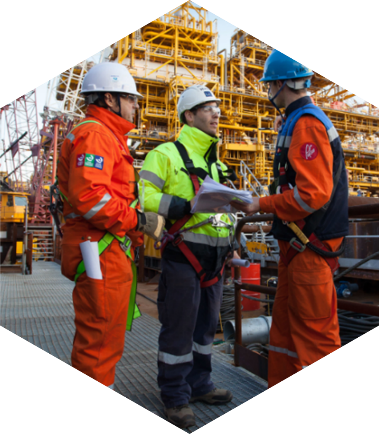 Nos vies avant tout : Formation Ambassadeurs
Une initiative Simple & pratique
 Succès = simplicité
Quelques points de vigilance :
Commencer par l’inventaire de ce qui existe déjà : les visites et les listes d’activités à risques

Reconnaitre l’effort de coordination et les moyens logistiques nécessaires

Faire un planning & anticiper

Conserver les pratiques en place (Safety Tours, Safety Contract Owners,…), et utiliser les outils de suivi d’actions existant

Veiller à l’implication du management intermédiaire

Et ce n’est pas : un audit, une inspection, une revue des procédures HSE.
Nos vies avant tout : Formation Ambassadeurs
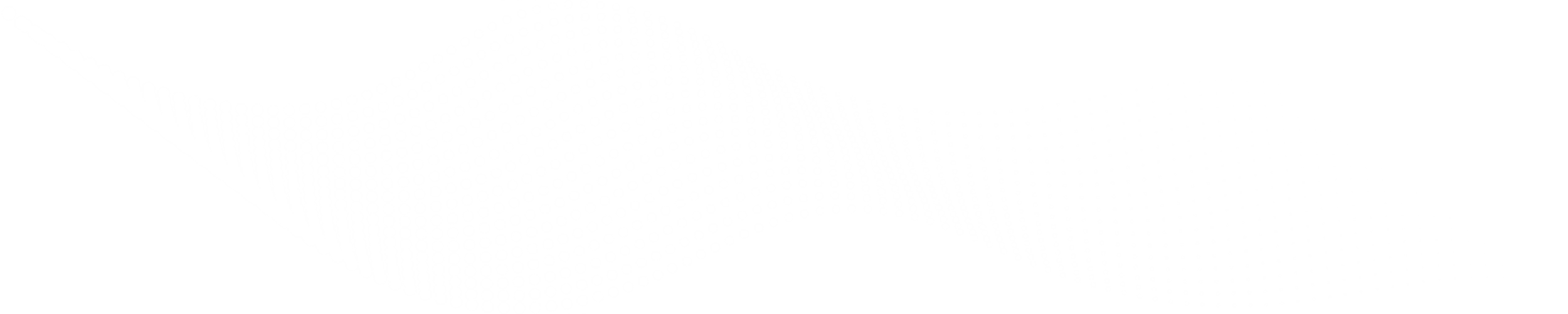 En bref
Sur le terrain, pas derrière l’écran
Ensemble, un rituel : Total avec ses partenaires
Une attention particulière aux travaux à risques :  les décès récents sont à l’origine de cette initiative
Faire simple : lister les pratiques existantes et utiliser les outils en place
Une fiche A4 résumée & un guide seront fournis : ils sont en cours de finalisation
Nos vies avant tout : Formation Ambassadeurs
VERIFICATIONS qui sauvent la vie:
Objectifs:
Excellence opérationnelle
L’augmentation des contrôles prévient les raccourcis
Pression des pairs
Mesure et conscience du niveau de respect des règles sécurité dans le Groupe TOTAL



Défis à relever pour sa mise en œuvre: 
	- Entreprises partenaires contrôlant des activités TOTAL
	- Connaissance suffisante pour remplir les checklists
	- Publication hebdomadaire des résultats
	- Organisation et intégration dans les plannings de travail
Nos vies avant tout : Formation Ambassadeurs
outils
Des checklists couvrant le top 5 des activités à risque mortel, avec en recto le schéma représentant l’activité, et en verso les points à vérifier.
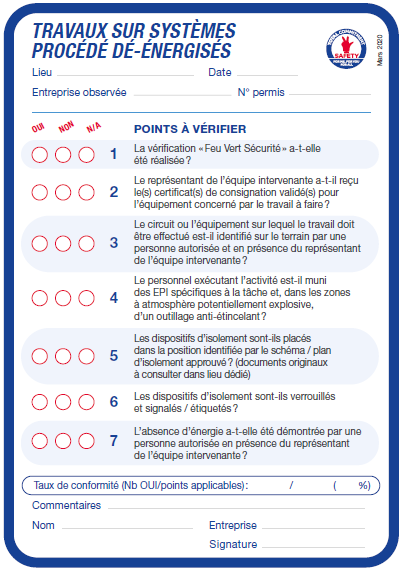 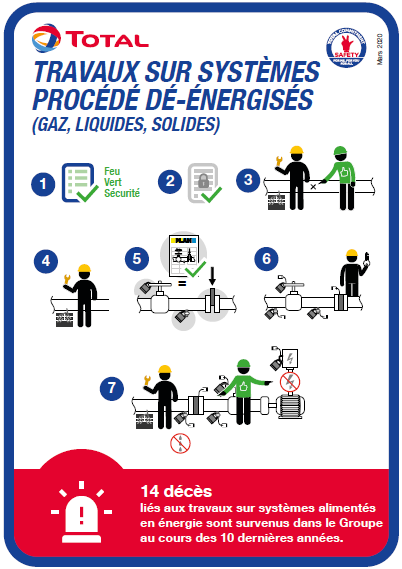 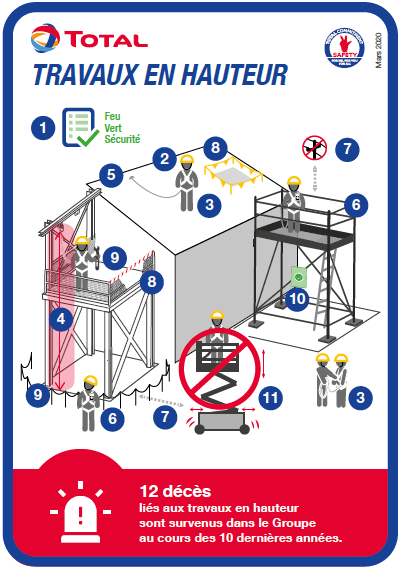 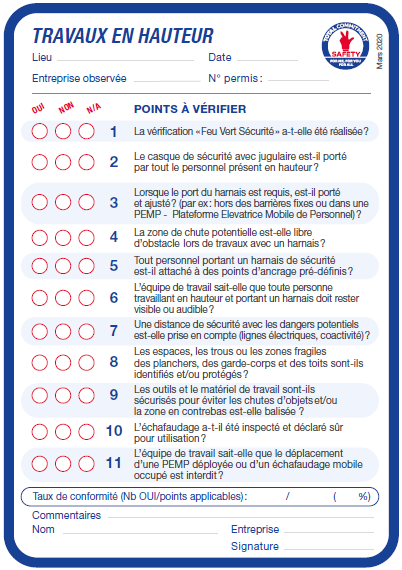 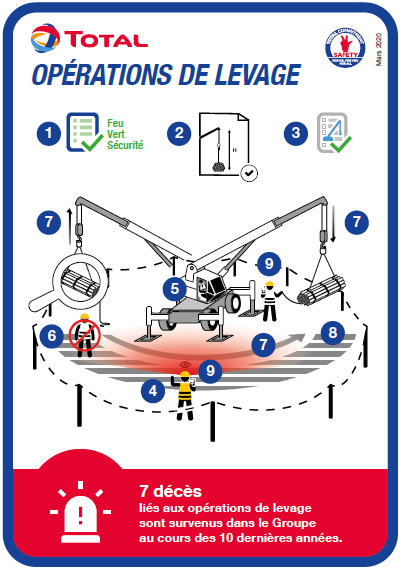 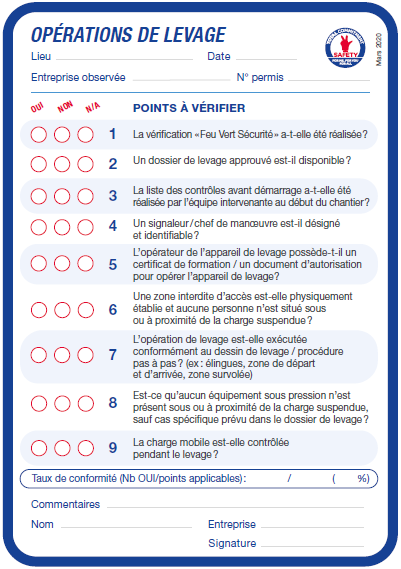 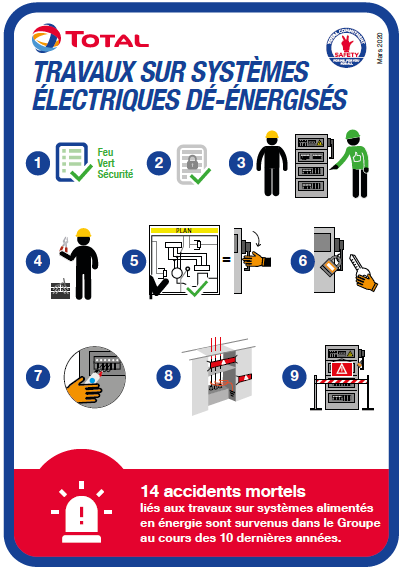 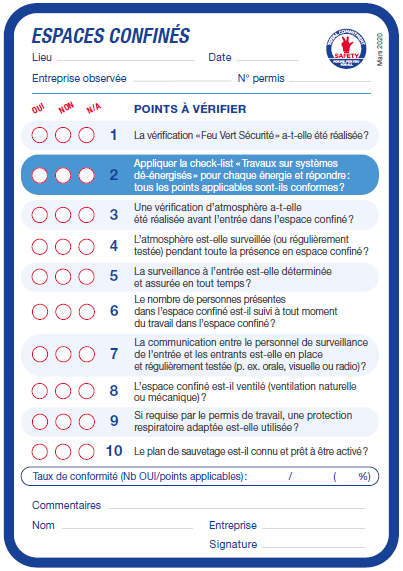 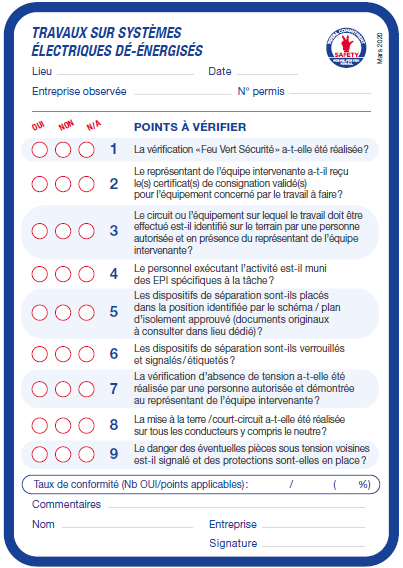 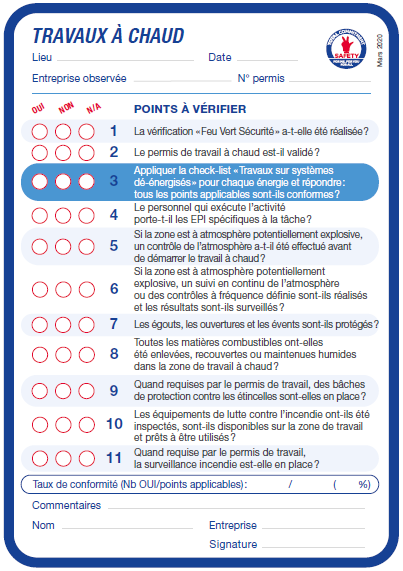 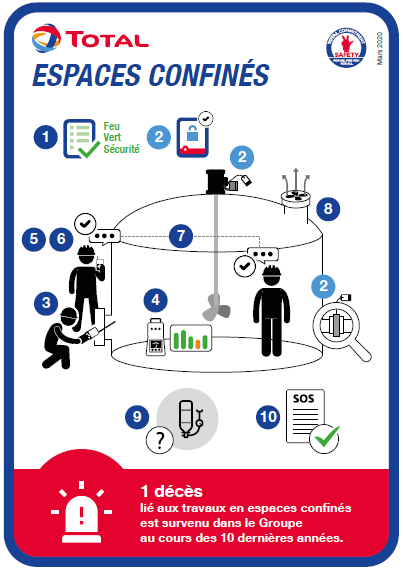 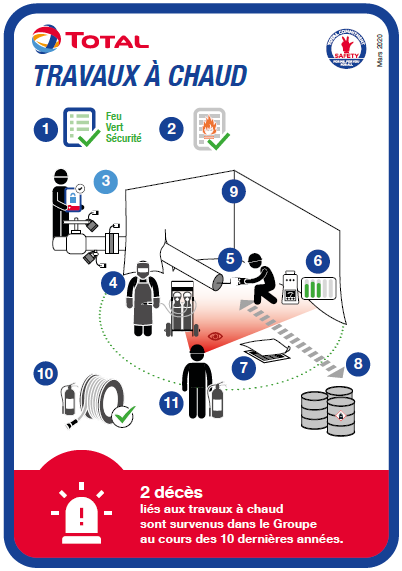 Nos vies avant tout : Formation Ambassadeurs
OUTILS
Exemple d’une checklist:
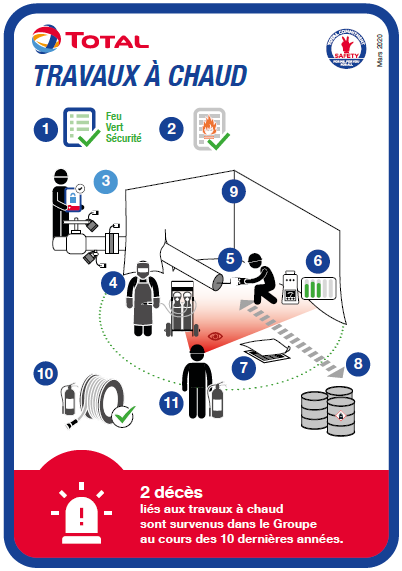 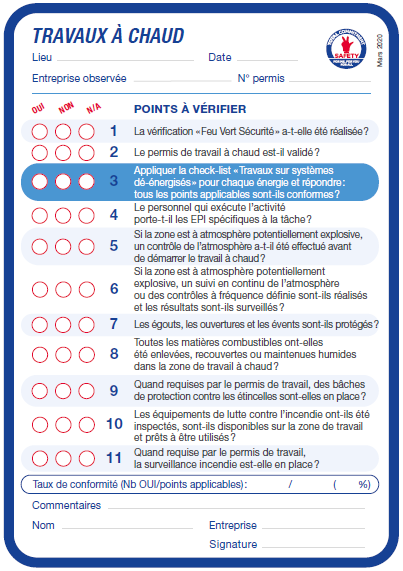 Checklist des points à vérifier sur l’activité à risque mortel
Schéma représentant l’activité à risque mortel et les points à vérifier
Nom de l’entreprise observée, et non pas des personnes
Points numérotés à vérifier, correspondant aux questions dans la checklist (verso)
Point non conforme
= arrêt de l’activité
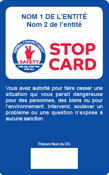 Rappel du nombre d’accidents mortels lié à l’activité respective
Calcul du taux de conformité sur le total des points contrôlés et applicables
Nos vies avant tout : Formation Ambassadeurs
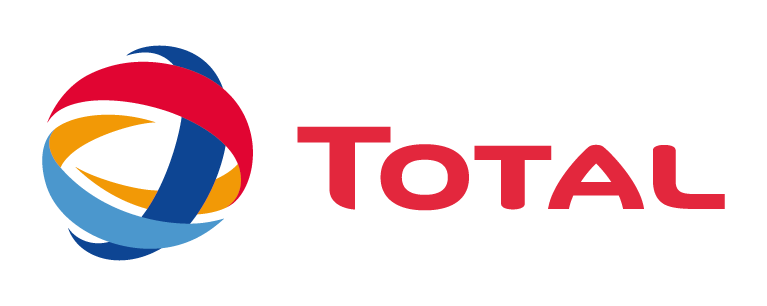 Pour résumer
Trois actions proposées
Vérifications qui sauvent la vie
Renforcer et augmenter les contrôles terrain pour mesurer la conformité à nos règles avec comme objectif de renforcer la prevention des acidents mortels
Tournées sécurité conjointes
Généraliser et augmenter le nombre de tournées sécurité réalisées conjointement avec nos entreprises partenaires
“Feu vert sécurité” 
Etablir, en lien avec le permise de travail, un rituel Groupe précédant le démarrage des travaux centré sur la prévention des accidents mortels
Effort de communication
Promouvoir la conscience des dangers mortels et supporter le déploiement des trois autres actions dans le Groupe
Nos vies avant tout : Formation Ambassadeurs